ACTRIS Landing pages
Lise Eder Murberg, ATMOS, NILU
[Speaker Notes: Welcome to General In-Situ Data Submission Procedures.]
Background from ACTRIS DC Workshop in Paris:
List of metadata items visible on DOI landing page
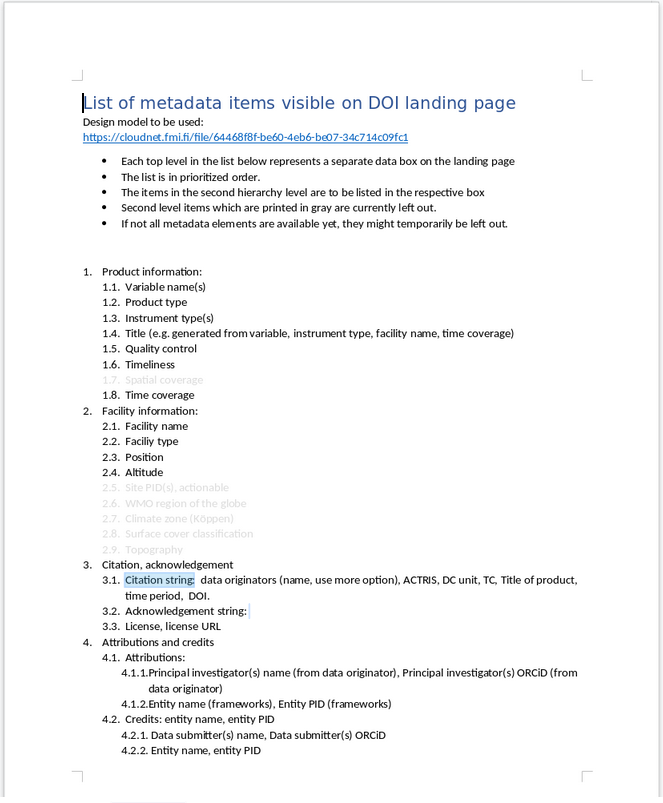 2022-09-21_ACTRIS_data_landing_page_content.docx

Last workshop we decided on several metadata elements that should be visible on the DOI landing pages.
[Speaker Notes: Welcome to General In-Situ Data Submission Procedures.]
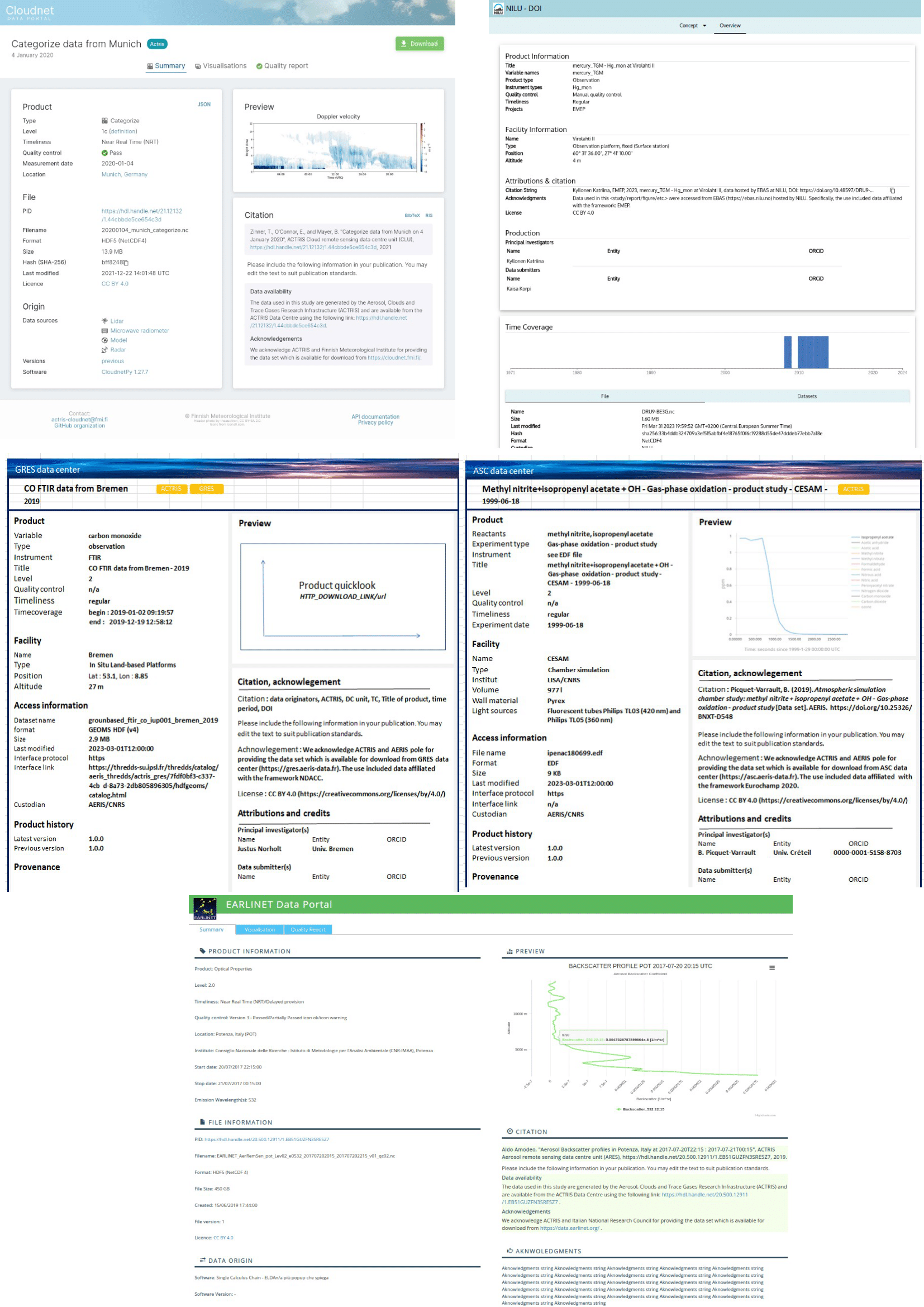 Progress since ACTRIS DC Workshop in Paris:
Landing pages mosaic and check of landing pages
Mosaic of landing pages
Graphic layout of all DC units draft landing pages
Check of landing pages
Checked from the mosaic with possibility to comment for all units
Open questions: 
Harmonization and adjustments, design requirements
Selection of unit colors?
Review of metadata items visible on DOI landing page
Are citation string ok as visibility for some metadata elements? 
Any metadata elements needed that are not a part of the list? (software, level etc)
Any elements that are hard to include? (Entity PID?)
[Speaker Notes: Welcome to General In-Situ Data Submission Procedures.]
Progress since ACTRIS DC Workshop in Paris:
DOIs and landing pages for ACTRIS data
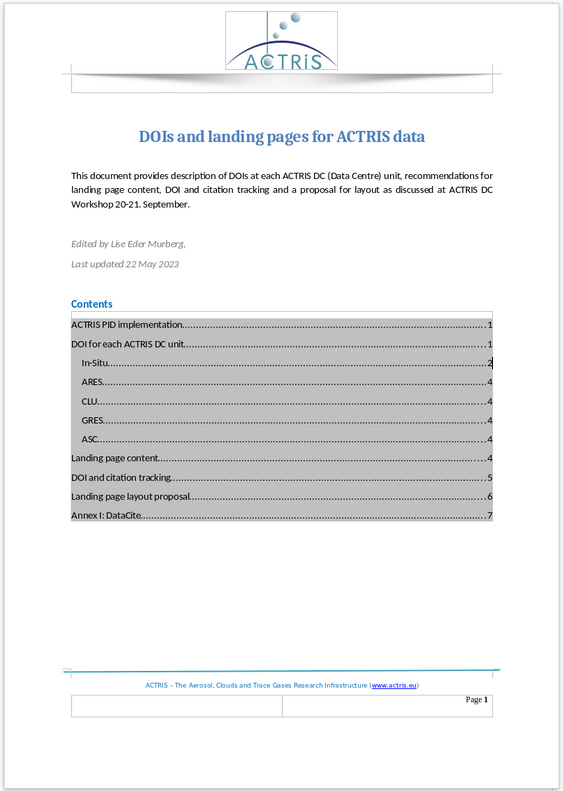 DOI and landing pages document

Open questions: 
DOI and citation tracking
Recommendations from ENVRI-FAIR.
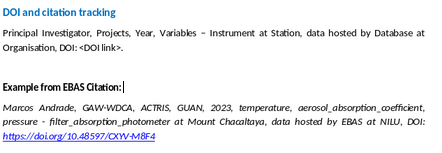 [Speaker Notes: Welcome to General In-Situ Data Submission Procedures.]
Now:
Other topics to discuss
The use of the landing-pages: Plotting and harmonization of content in relation to the ACTRIS Data Portal 
Ex. Is it enough for the Data Portal if visualization are part of landing pages? 
Tags  of  frameworks  and  projects  at  the  landing pages and within the data bases.
[Speaker Notes: Welcome to General In-Situ Data Submission Procedures.]